Тигин Владимир Павлович, директор Областного государственного бюджетного профессионального образовательного учреждения «Рязановский сельскохозяйственный техникум», заслуженный работник сельского хозяйства Ульяновской области, кандидат сельскохозяйственных наук. Родился в 1955 году в с. Лебяжье Мелекесского района Ульяновской области. С 1978 года работал в  Барышском районе в качестве специалиста, руководителя и достиг положительных результатов  в улучшении жизни людей, совершенствовании хозяйственной деятельности и развитии в целом социальной инфраструктуры населённых пунктов района.В последующие годы возглавлял управление сельского хозяйства и продовольствия  области, исполнял обязанности заместителя главы администрации, был советником главы администрации Ульяновской области. С 2009 по 2014 годы  работал на посту главы администрации МО «Мелекесский район». С 2014 года возглавляет ОГБПОУ «Рязановский сельскохозяйственный техникум».
Тигин Владимир Павлович был инициатором  ряда социально – значимых  проектов, которые оказали положительное влияние на формирование имиджа региона. МО «Мелекесский район» признавался победителем среди  муниципальных образований Ульяновской области.  В ОГБПОУ «Рязановский сельскохозяйственный техникум» сохранил преемственность сложившихся в образовательном учреждении  традиций, творчески развивает и совершенствует их, что способствует динамике  развития образовательного учреждения, его конкурентоспособности на рынке образовательных услуг.  Добивается  высоких  результатов воспитательной работы среди молодёжи,  способствует формированию патриотизма и здорового образа жизни. В 2015 году  проект Вахта Памяти: «70 – летию Великой Победы – 70 ударных дней!», был отмечен Дипломом за I место на Всероссийском  EVENTIADA – конкурсе в г. Москва.  В номинации «Комплексное развитие сельских территорий»  был удостоен Золотой медали. За высокую эффективность в сфере управления  был признан  Менеджером года  в  государственном и муниципальном управлении. Награждён государственными и ведомственными наградами Российской Федерации и Ульяновской области.
Техникум обеспечивает высокое качество выпускаемых специалистов, что подтверждается показателями качества знаний выпускников при государственной итоговой аттестации:  в 2016 году -  78 %; в 2017 году -  74 %; в 2018 году -  85  %.   Выпускники техникума востребованы на рынке труда и не состоят на учете в центрах занятости населения Ульяновской области.
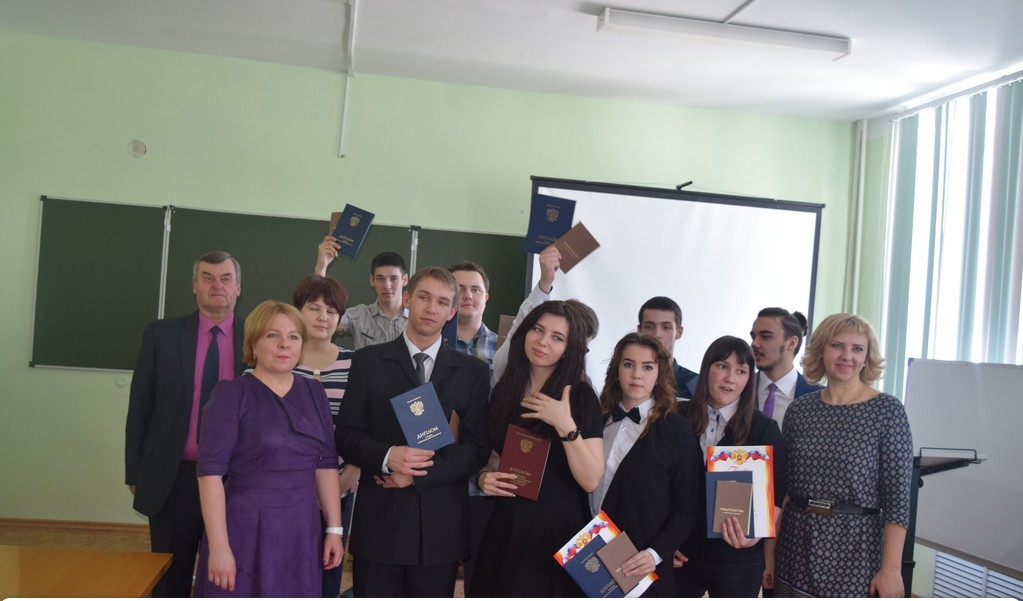 Техникум ежегодно принимает участие в региональных мероприятиях. В рамках движения чемпионата рабочих профессий WorldSkills Russia наши студенты с руководителями участвуют в конкурсах: «Молодые профессионалы», «Мастер – золотые руки».  В 2018, 2019 годах на базе ОГБПОУ РСХТ проводились мероприятия: областные конкурсы  «Мастер – золотые руки» по специальностям: «Механизация сельского хозяйства», «Электрификация и автоматизация сельского хозяйства», на которых  студенты техникума занимали  призовые места.
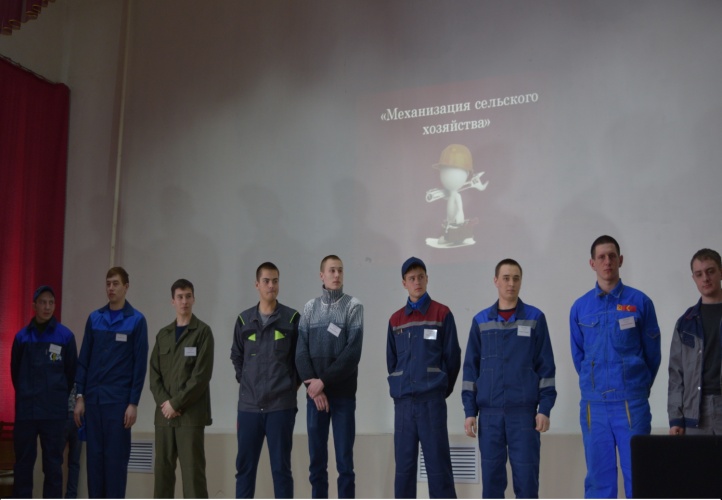 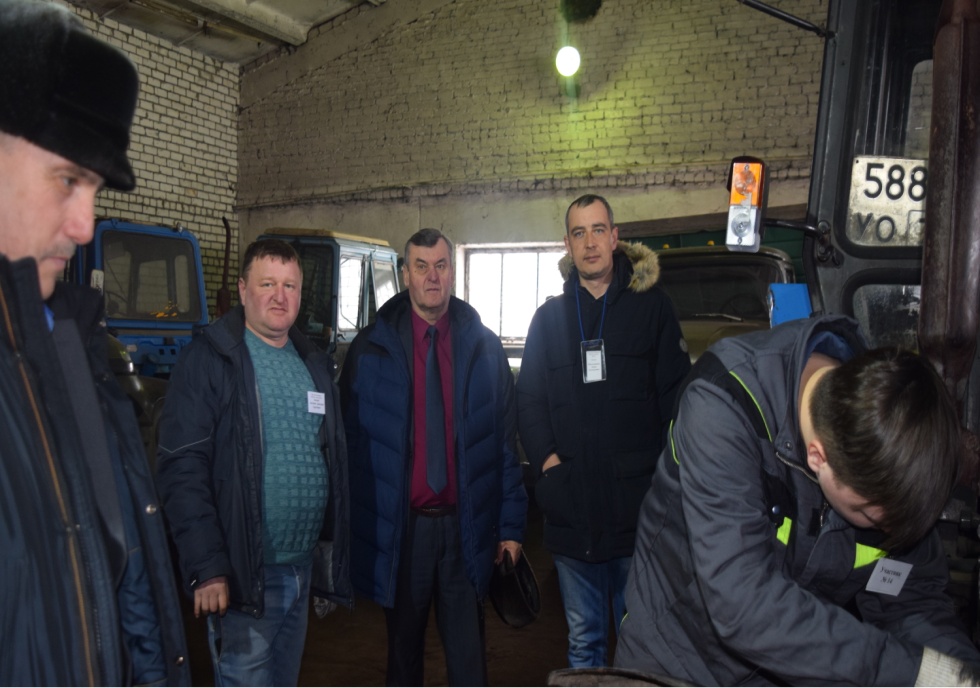 По инициативе   Владимира Павловича с 2015 года в честь годовщины Великой Победы в техникуме  проводятся особо значимые мероприятия. Студенты и сотрудники техникума в период проведения Вахты памяти несут почётный караул на посту № 1 у развёрнутой копии Знамени Победы
В день открытия Вахты памяти и при подведении итогов проводятся торжественные мероприятия с приглашением почётных гостей из числа представителей вышестоящих органов власти,  ветеранов, выпускников техникума.
На мероприятии, посвященном подведению итогов Вахты памяти, вручаются нагрудные знаки победителей Вахты памяти  и свидетельства о фотографировании у развёрнутой копии Знамени Победы передовикам производства, студентам - отличникам учёбы и педагогическим работникам за высокие результаты работы и учёбы. Стало традицией  чествовать победителей Вахты памяти непосредственно в полевых условиях в период проведения весенне  - полевых работ в учебном хозяйстве ОГБПОУ «Рязановский сельскохозяйственный техникум».
Врчение сертификата на сумму 10 000 000 рублей на областном мероприятии «День поля Ульяновской области – 2018»
В 2017 году образовательное учреждение было признано Победителем во всероссийском конкурсе «Всероссийская выставка образовательных учреждений». В 2018 году техникум занял  V место в конкурсном отборе программ развития  профессиональных образовательных организаций по направлению «Государственно – частное партнёрство в модернизации среднего профессионального образования» и выдан сертификат на сумму 10 000 000 рублей. Это дало возможность образовательному учреждению приобрести новую современную технику для образовательной деятельности: колёсный трактор марки Massey Ferguson 6713, зерноуборочный комбайн марки КЗС – 10К «Палессе GS10».
Рязановский сельскохозяйственный техникум регулярно принимает участие в районных и областных ярмарках. Продукция,  производимая в техникуме, является востребованной.
На базе техникума были проведены: областной семинар - совещание с инженерно - техническими работниками и механизаторами;  заседание аграрного комитета Законодательного собрания Ульяновской области.
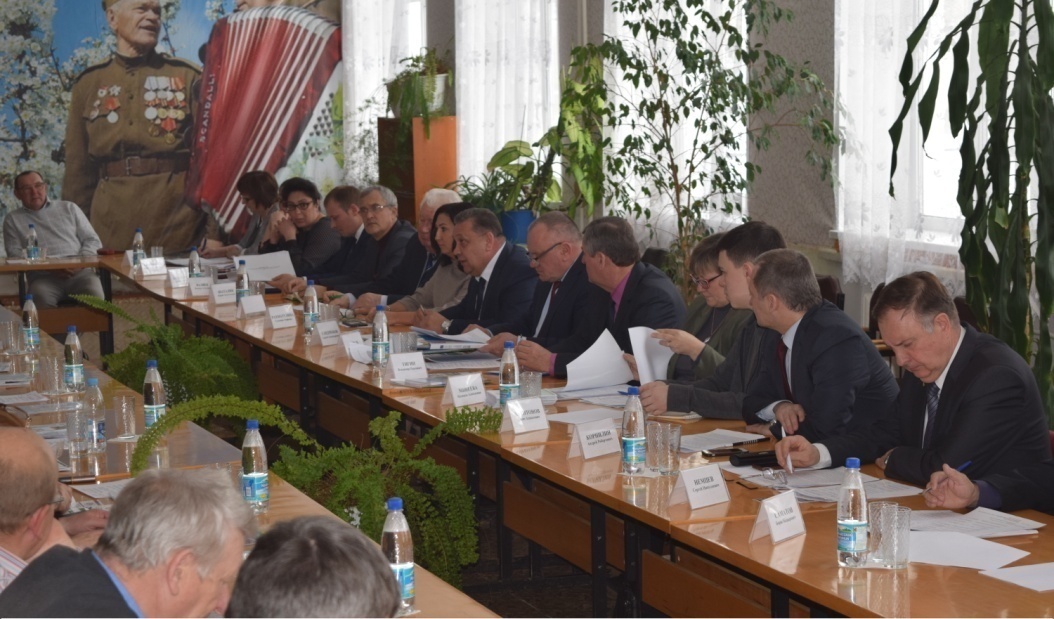